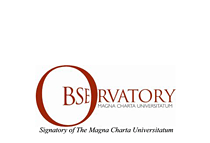 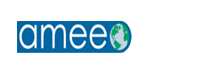 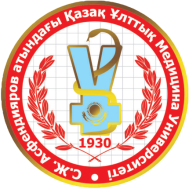 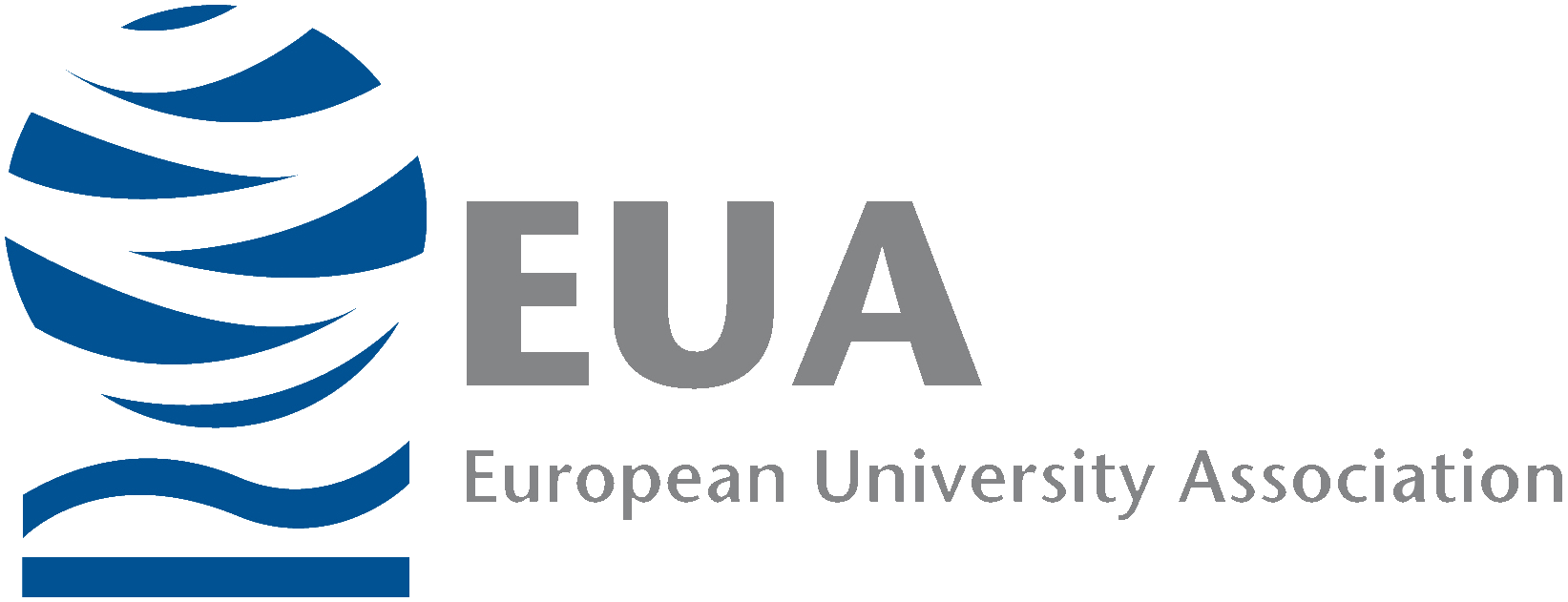 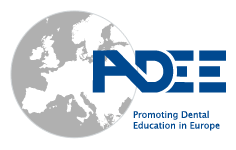 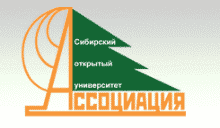 «Контроль выполнения параметров Болонского процесса  в бакалавриате КазНМУ»
Докладчик, директор Центра МАКО и НСРМО  Сарсенбаева С.С.
После подписания 14 мая 2010 года Великой Хартии 
университетов КазНМУ разработал стратегию  развития,  
предусматривающую  развитие  образовательного  процесса 
с выполнением  параметров  Болонского  процесса,  которые 
включают:
трехуровневая  система  высшего образования 
переход на  кредитную технологию обучения 
академическая  мобильность  студентов,  преподавателей 
    и  административного персонала 
контроль качества высшего образования
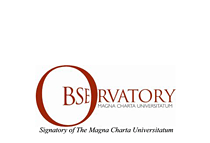 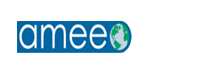 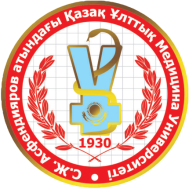 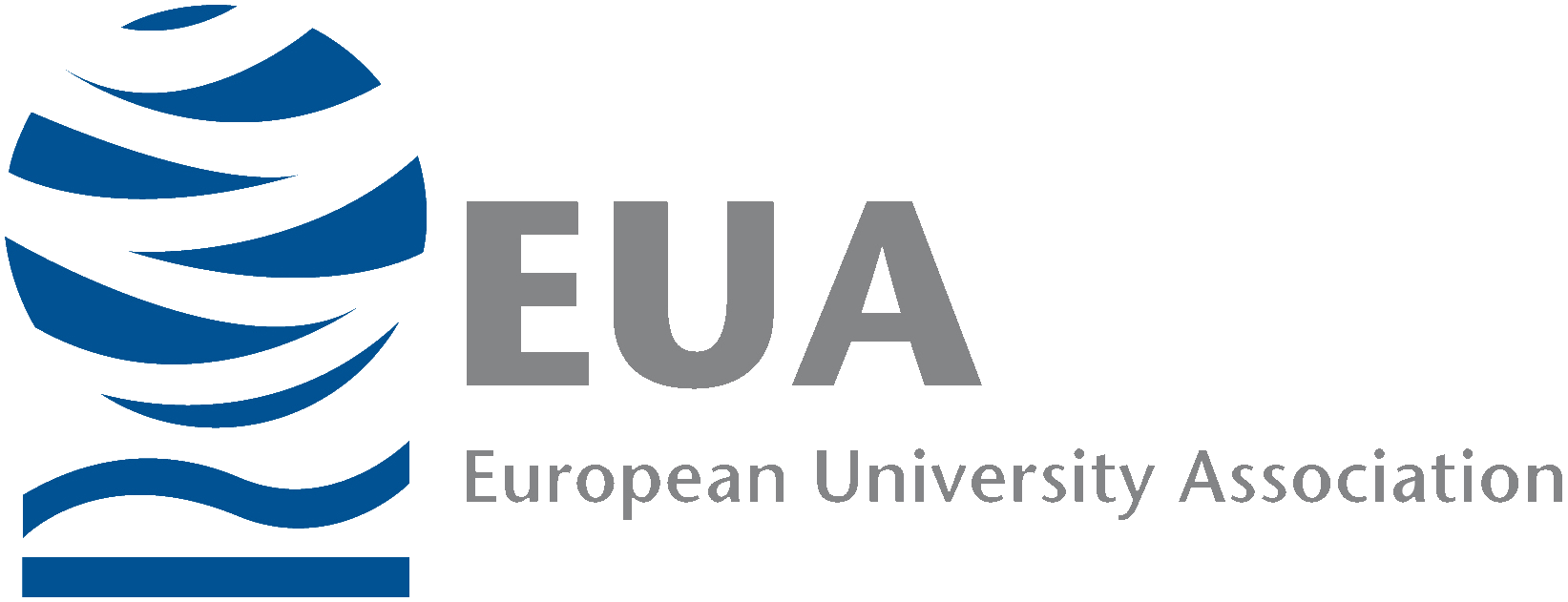 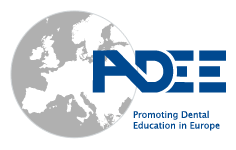 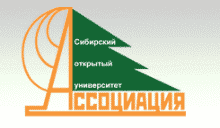 Мониторинг включал:
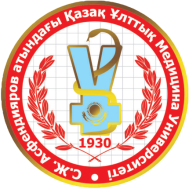 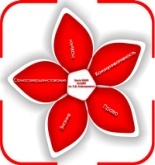 изучение качества образовательных программ по  направлениям подготовки  в соответствии с  многоуровневой системой подготовки специалистов; 

оценка  внедрения кредитной технологии обучения в университете; 

эффективность программы академической мобильности;  

методы осуществления контроля качества образования.
Результаты мониторинга:  I. Эффективность управления
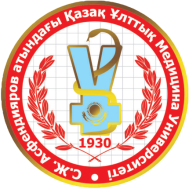 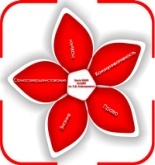 1)  2010 г.  были созданы:
Учебных департаменты
Комитеты образовательных программ 
Центр МАКО и НСРМО 
Школа педагогического мастерства им.Х.С.Насыбуллиной 
Центр практических и коммуникативных навыков 
Центр Языковой подготовки 
Высшая медицинская школа 
Институты стоматологии, последипломного обучения и др. административные и функциональные структуры. 

2)   2012 г.  был создан Виртуальный институт Болонского процесса (ВИБП), включающий группу по перерасчету кредитов по системе  ECTS.
I. Эффективность управления:
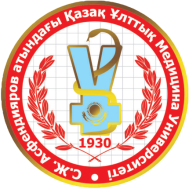 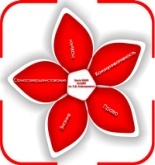 3) Внедрена АИС-КазНМУ  с целью автоматизации  
    межструктурных информационных связей.

4) Эффективно работает офис-регитратора для учета 
    учебных достижений обучающихся и контроля учебного 
    процесса.

5) В ноябре 2012 г. -  проект создания Центра 
    педагогических измерений имени В.С.Аванесова  для 
    совершенствования разработки контрольно-
    измерительных средств и  методик обучения. 

6) Внесены изменения и дополнения в регламентирующие 
    образовательный процесс документы.
I. Эффективность управления:
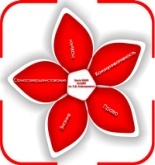 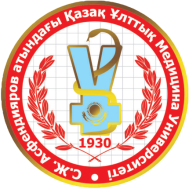 7) Разработаны механизмы ответственности 
    руководителей учебных подразделений за 
    предоставление качественных образовательных 
    услуг. 

8) Разработана и внедрена стратегия совершенствования 
    менеджмента учебного процесса. 

9) Внесены изменения и дополнения в программу 3-х  
    язычного обучения в КазНМУ. 

10) Проводится совершенствование системы оценки качества образования на основании мониторинга процессов, связанных с обучением.
Результаты мониторинга:  IІ. Эффективность управления
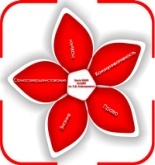 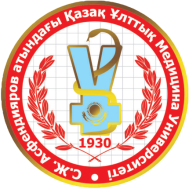 1) Стратегические цели перехода КазНМУ к кредитной системе обучения:
Повышение качества образования;
Достижение конкурентоспособного уровня на рынке образовательных услуг;
Международное признание образовательных программ;
Формирование современной модели интеграции образования и науки. 

2)  КазНМУ заключил договора о сотрудничестве с 71 образовательными учреждениями 43 стран мира и вступил в 5-ть международных ассоциаций.
IІ. Эффективность управления:
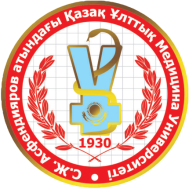 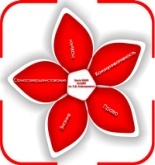 3) Выполнялись и выполняются образовательные проекты по внутривузовским грантам: 
 «Разработка и внедрение образовательных программ, основанных на формировании компетенций выпускника медицинского вуза». (2011 г.); 
 «Болонский процесс в КазНМУ имени С.Д.Асфендиярова  как условие гарантии качества образования» (2012 г.).
IІ. Эффективность управления:
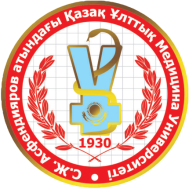 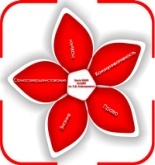 4) За период 2011-2012 гг. учебными департаментами  приглашены ученые-педагоги из 23 стран мира: 
УД общественного здpавоохpанения – 52 чел.
УД внутpенних болезней – 39 чел.
УД фаpмации -  24 чел. / выезд в качестве визитинг-пpоф. – 1 чел.
УД хиpуpгии – 15 чел.
УД стоматологии – 14 чел.
УД педиатpии – 13 чел.
УД наук о жизни – 7 чел. /выезд в качестве визитинг-пpоф.– 1 чел.
УД общеобpазовательных дисциплин – 5 чел.
УД морфологии – 4 чел.
Всего 173 человека, а так же приглашены  профессора следующими административными структурами
ДУМР – 4
Департамент стратегии - 1
IІ. Эффективность управления:
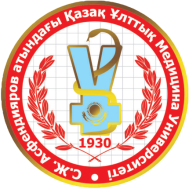 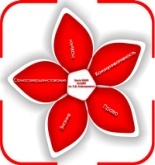 5) Осуществлен выезд 35 преподавателей КазНМУ на обучение и стажиpовки:
УД фаpмации -  9 чел.
УД хиpуpгии –  8 чел.
УД общественного здpавоохpанения – 8 чел.
УД стоматологии –  3 чел.
УД морфологии – 4 чел.
УД педиатpии –   3 чел.
IІ. Эффективность управления:
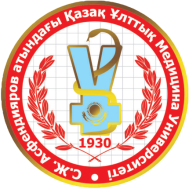 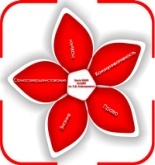 6) В течение 2011-2012 г.г.  14 преподавателей и сотрудников университета  обучаются зарубежом по программе «Болашак»   от 3-х месяцев до 1 года. 

7) Внедрена программа полиязычия. 
разработана стратегия подготовки англоязычных преподавателей для реализации программы обучения на английском языке.
IІ. Эффективность управления:
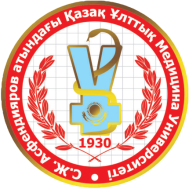 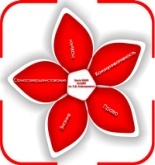 К началу 2012-2013 учебного года было составлено 35 элективов на английском языке   для студентов всех факультетов и курсов  обучения,  из них  3   интегрированных (проводятся несколькими кафедрами):   

для специальности «общая медицина»  - 18 элективов 
для специальности «организация здравоохранения» – 4
для специальности «сестринское дело» – 3 
для специальностей стоматология, фармация, технология фармацевтического производства, медико-профилактическое дело, менеджмент в здравоохранении и фармации  по  2 электива на английском языке.
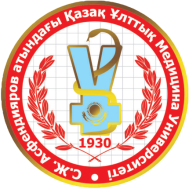 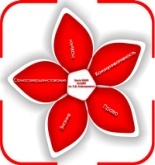 Результаты мониторинга: ІІІ. Повышение качества  образовательного процесса
1)   В январе 2012 г. на УС КазНМУ утверждена Концепция повышения  качества образования  в Казахском национальном медицинском университете имени С.Д. Асфендиярова

2)   Контроль качества образования в КазНМУ осуществляется проректоратом по учебно-воспитательной работе, ДУМР, Учебными департаментами, Центром МАКО и НСРМО,  группой  независимых экспертов  качества организации учебных занятий.
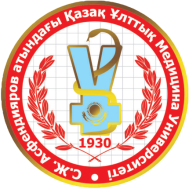 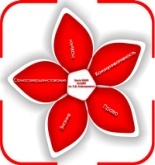 ІІІ. Повышение качества  образовательного процесса
3) Вопросы по качеству образования рассматриваются ежемесячно на заседаниях КОП, на каждом совещании Методического Совета, не менее 4-х раз в год на Ученых советах университета. 
 
4) Реализуется информационный проект «Модель медицинского образования КазНМУ имени С.Д.Асфендиярова». За 3 года опубликовано 13  книг, в том числе образовательные программы бакалавриата и  компетентностно – ориентированные образовательные программы в интернатуре, разработанные в соответствии с параметрами Болонского процесса.
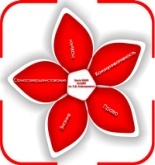 ІІІ. Повышение качества  образовательного процесса
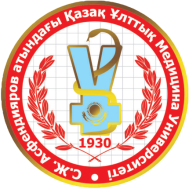 5) Управлением по развитию человеческих ресурсов, Школой педагогического мастерства им.Х.С.Насыбулиной, ДУМР, Центром МАКО и НСРМО в течение 3-х учебных лет проведена серия образовательных семинаров, включавших  темы, посвященные Болонскому процессу и интенсификации методик преподавания. Обучением охвачено 85%  преподавателей университета.
ІІІ. Повышение качества  образовательного процесса
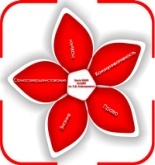 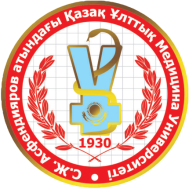 6) Разработаны интегрированные  образовательные программы в pамках двудипломного обучения и совместных образовательных прогамм:
программа менеджмента для магистрантов (Высшая школа менеджмента Барселоны)
Исследовательская практика магистрантов по направлению «фармацевт-технолог» (Ташкентский Фармацевтический институт) 
Исследовательская практика магистрантов по направлению «фармацевт-менеджер (Национальный фармацевтический  университет г.Харьков) 
по дисциплине «биотехнология» для студентов 5 курса факультета фармации (Санкт-Петербурская Государственная химико-фармацевтическая академия)
ІІІ. Повышение качества  образовательного процесса
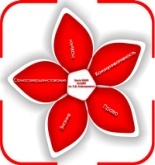 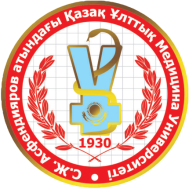 7) Разработаны  в соответствии с компетентностно-ориентированной моделью медицинского образования  квалификационные характеристики выпускника.

8) Центром МАКО и НСРМО за 2010-2012 г.г. проведено 24 мониторинга по всем направлениям образовательного процесса, 6 из которых рассмотрены  на Ученом Совете, 7 размещены на сайте КазНМУ.
Рекомендательные и факультативные  параметры Болонского процесса так же развиваются в КазНМУ.
Рекомендательные и факультативные  параметры Болонского процесса так же развиваются в КазНМУ.
Анализ ситуации
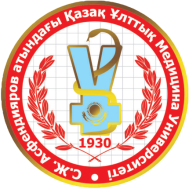 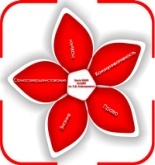 Для внедрения инноваций в образовательный процесс (трехуровневая система образования, кредитно-модульные технологии, интегрированное обучение и т.д.) следует решить ряд задач: 
Усиление кадров университета.  
Развитие инновационной методики преподавания. 
Усиление материально-технической базы. 
Регулирование количества студентов для внедрения  масштабных педагогических образовательных технологий. 
Формирование у ППС четкого представления о компетентностной модели выпускника.
Сильные стороны вуза:
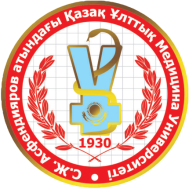 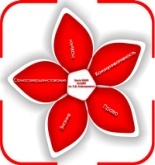 1)   Приверженность руководства вуза изменениям структуры преподавания с приоритетом на конечный результат.

2)   Наличие топ-группы преподавателей, которые могут и хотят изменить образовательный процесс в вузе.

3)   Поддержка со стороны Министерства здравоохранения РК новых методов в подготовке медицинских кадров.
Сильные стороны вуза:
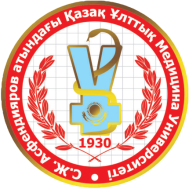 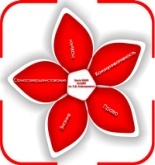 4)   Наличие определенной материальной базы для реализации кредитной системы обучения (интерактивные классы,методическое обеспечение, симуляционный  центр, виварий и др.).

5)  Наличие центра тестирования и центра IT-технологий.

6)  Освоение инновационной методики ОСКЭ для оценивания профессиональных компетенций студентов.
Слабые стороны вуза:
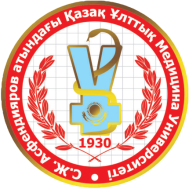 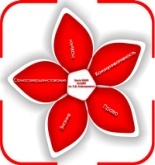 1) Большинство преподавателей не хотят изменений, так как это, по их мнению,  прибавит работы для них. Это относится в основном к старшей группе преподавателей, чей возраст – свыше 55 лет. 

2) Большое количество студентов затрудняет внедрение кредитной системы обучения и педагогических инноваций в масштабе вуза.

3) Материально-техническая база, нуждающаяся в  постоянном совершенствовании.
Слабые стороны вуза:
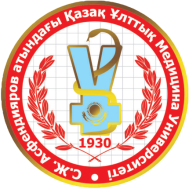 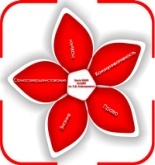 4) Образовательный процесс зажат рамками ГОСО, где образовательные программы по дисциплинам не ориентированы на конечный результат.

5) Не достаточно  развитая система мониторинга за учебно-воспитательной и научной деятельностью каждого преподавателя (только индивидуальные планы).

6) Отсутствие системы мониторинга послевузовской профессиональной деятельности выпускников с целью приведения в соответствие образовательного процесса вуза требованиям рынка труда.
Возможности:
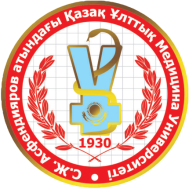 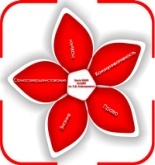 Учитывая качественный состав ППС и материальную базу, КазНМУ может стать лидером в высшем медицинском образовании Казахстана. 

Повышение качества подготовки студентов благодаря широким возможностям университета для отработки практических навыков студентов, обучению основам доказательной медицины и навыкам критического мышления и т.д. 

Значительное повышение академической мобильности студентов и ППС вуза благодаря приведению образовательных программ университета в соответствие с программами ведущих европейских медицинских школ.
Риски:
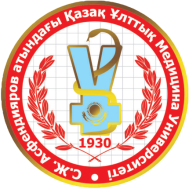 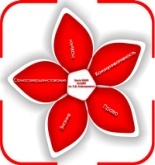 Непринятие большинством ППС стратегии развития университета.
Ожидаемые результаты:
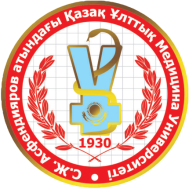 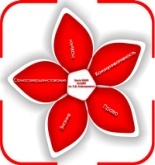 Вуз займет лидирующее положение в образовательном процессе среди других медицинских вузов Казахстана.

ППС вуза будет ориентирована на целостную компетентностную модель обучения студента, произойдет перестройка образовательного процесса в соответствии с кредитной технологией обучения, будут внедрены инновационные методы обучения и методы оценки профессиональных компетенций студентов. 

Конечный продукт – выпускаемый специалист – будет конкурентоспособным на рынке труда.
Заключение:
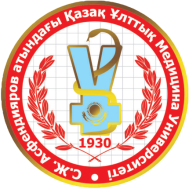 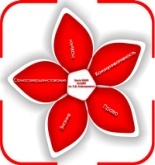 Составлены  рекомендации по улучшению на 2013 г.:
1)   развивать академическую мобильность студентов, преподавателей и административного персонала вузов  (ответственные УД, ДУМР, ВИБП);

2)   внедрить Европейское приложение к диплому 
      (ответственные ДУМР, деканаты);

3)    развивать социальное партнерство, привлечение работодателей для  организации профессиональной практики, формирования образовательных программ, трудоустройства, гармонизация отечественных образовательных программ с международными программами,
Заключение:
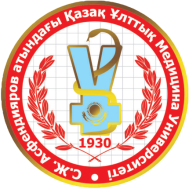 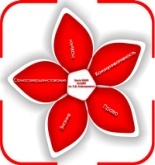 4)  разработать новые квалификационные требования  к  ППС (ответственные УД, ВМШ); 

5)  продолжить проведение обучающих семинаров по методике преподавания в условиях кредитной технологии (ответственные ДУМР, Школа пед.мастерства); 

6)  совершенствовать  нормативно-правовую базу  кредитной системы обучения, разработать  документацию по перезачету кредитов  (ответственный ДУМР, ВИБП); 

7)  увеличить количество интегрированных образовательных программ по специальностям, направлениям подготовки  и дисциплинам (ответственные УД);
Заключение:
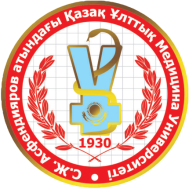 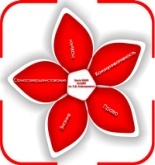 8) проведение стажировок в зарубежные вузы  для обмена опыта ППС в организации и методике преподавания в условиях кредитной технологии обучения (ответственные  междун.отдел,  ДУМР, УД); 

9) развивать  дистанционные технологии обучения (ответственный Институт последипломного образования); 

10) принять участие в международном рейтинге вузов. 

11) приступить к   подготовке к аккредитации образовательных программ.
РЕШЕНИЕ:
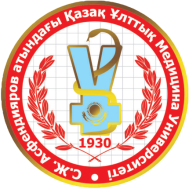 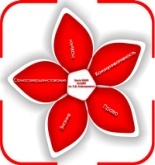 информацию принять к сведению и  довести её до сведения всех зав.кафедрами и руководителей модулей. 

Рекомендации по улучшению организации образования  в соответствии с параметрами Болонского процесса  (см. выше) довести до сведения всех ответственных.